Deep Learning for Network Biology
Marinka Zitnik and Jure Leskovec

Stanford University
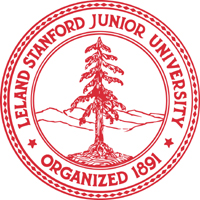 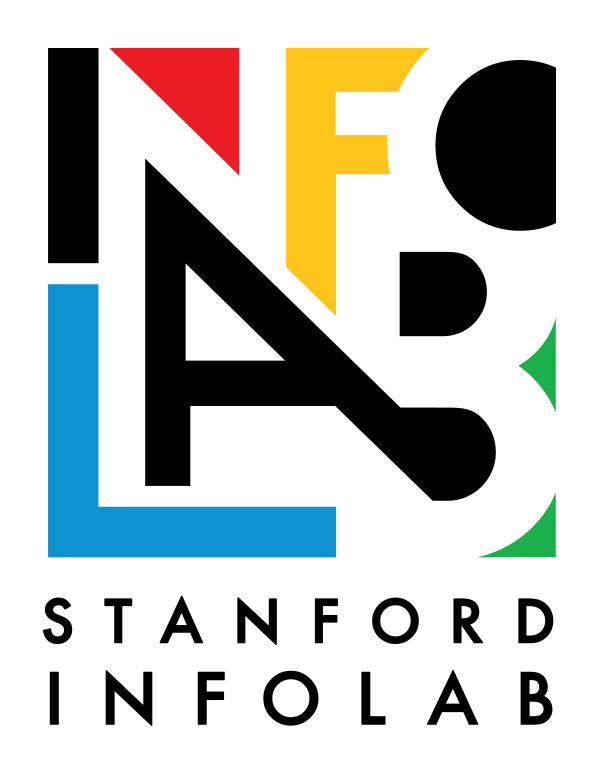 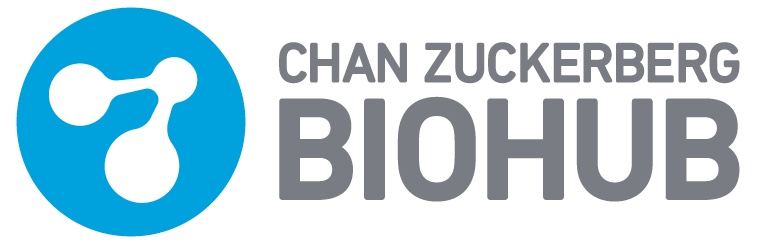 Deep Learning for Network Biology -- snap.stanford.edu/deepnetbio-ismb -- ISMB 2018
1
This Tutorial
snap.stanford.edu/deepnetbio-ismb

ISMB 2018
July 6, 2018, 2:00 pm - 6:00 pm
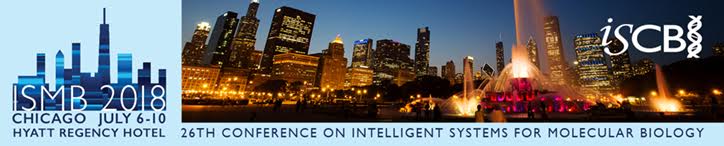 2
Deep Learning for Network Biology -- snap.stanford.edu/deepnetbio-ismb -- ISMB 2018
This Tutorial
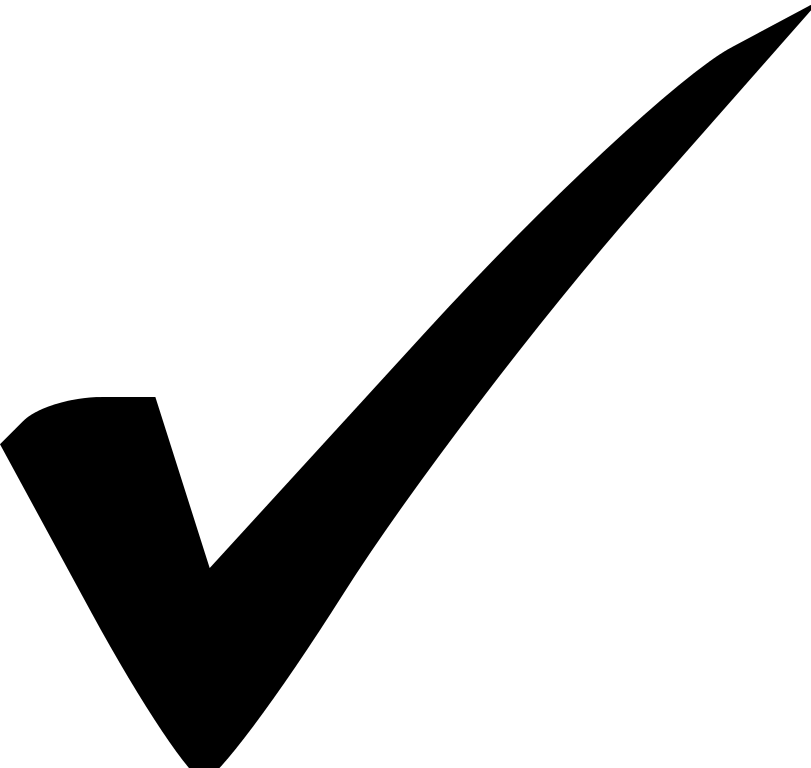 1) Node embeddings
Map nodes to low-dimensional embeddings
Applications: PPIs, Disease pathways
2) Graph neural networks
Deep learning approaches for graphs
Applications: Gene functions
3) Heterogeneous networks
Embedding heterogeneous networks
Applications: Human tissues, Drug side effects
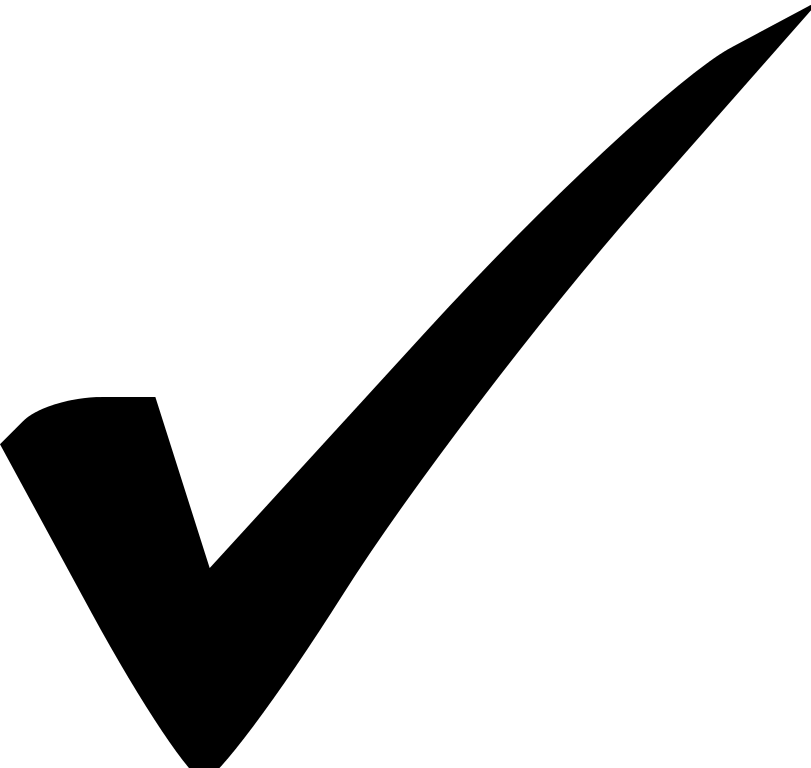 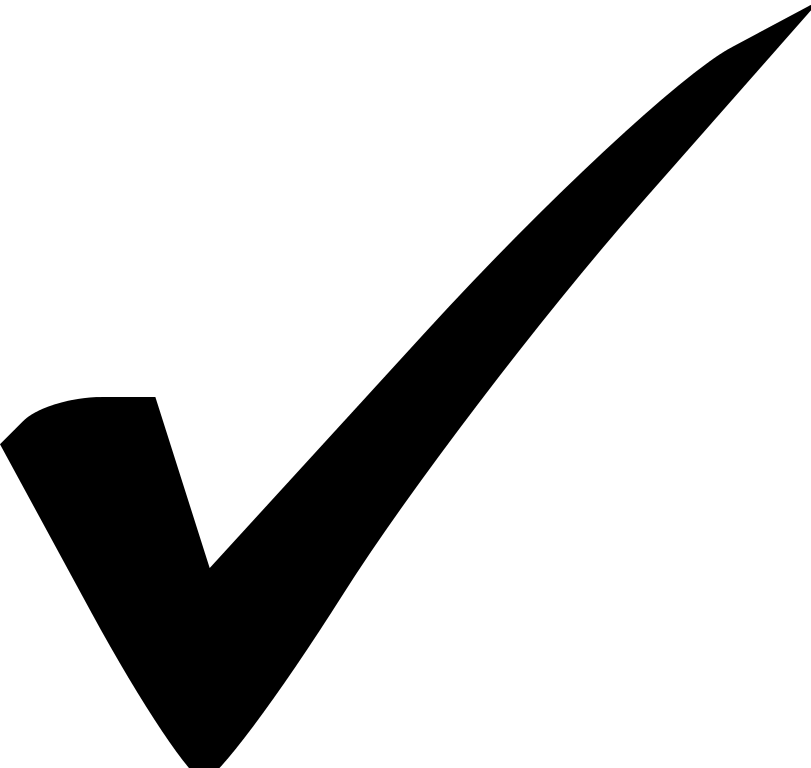 3
Deep Learning for Network Biology -- snap.stanford.edu/deepnetbio-ismb -- ISMB 2018
Outline of This Section
Practical advice and demos
 Future directions & conclusion
4
Deep Learning for Network Biology -- snap.stanford.edu/deepnetbio-ismb -- ISMB 2018
Practical Advice and Demos
5
Deep Learning for Network Biology -- snap.stanford.edu/deepnetbio-ismb -- ISMB 2018
Demo: Diseases
6
Deep Learning for Network Biology -- snap.stanford.edu/deepnetbio-ismb -- ISMB 2018
Demo: Protein Interactions
7
Deep Learning for Network Biology -- snap.stanford.edu/deepnetbio-ismb -- ISMB 2018
General Tips
Network data preprocessing is important:
renormalization tricks 
variance-scaled initialization 
network data whitening
Use the ADAM optimizer:
ADAM naturally takes care of decaying the learning rate
ReLU (activation function) often works really well 
No activation function at your output layer:
Easy mistake if you build layers with a shared function
Include bias term in every layer
Graph convolution layer of size 64 or 128 is plenty
8
Deep Learning for Network Biology -- snap.stanford.edu/deepnetbio-ismb -- ISMB 2018
Debugging Deep Networks
Debug?!:
Loss/accuracy not converging during training
Important for model development:
Overfit on training data: 
Accuracy should be essentially 100% or error close to 0
If neural network cannot overfit a single data point, something is wrong
Scrutinize your loss function!
Scrutinize your visualizations!
9
Deep Learning for Network Biology -- snap.stanford.edu/deepnetbio-ismb -- ISMB 2018
Future Directions and Opportunities
Material based on:
Zitnik et al. 2018. Machine Learning for Integrating Data in Biology and Medicine: Principles, Practice, and Opportunities. 
Camacho et al. 2018 Next-Generation Machine Learning for Biological Networks. Cell.
10
Deep Learning for Network Biology -- snap.stanford.edu/deepnetbio-ismb -- ISMB 2018
Learning Hierarchies
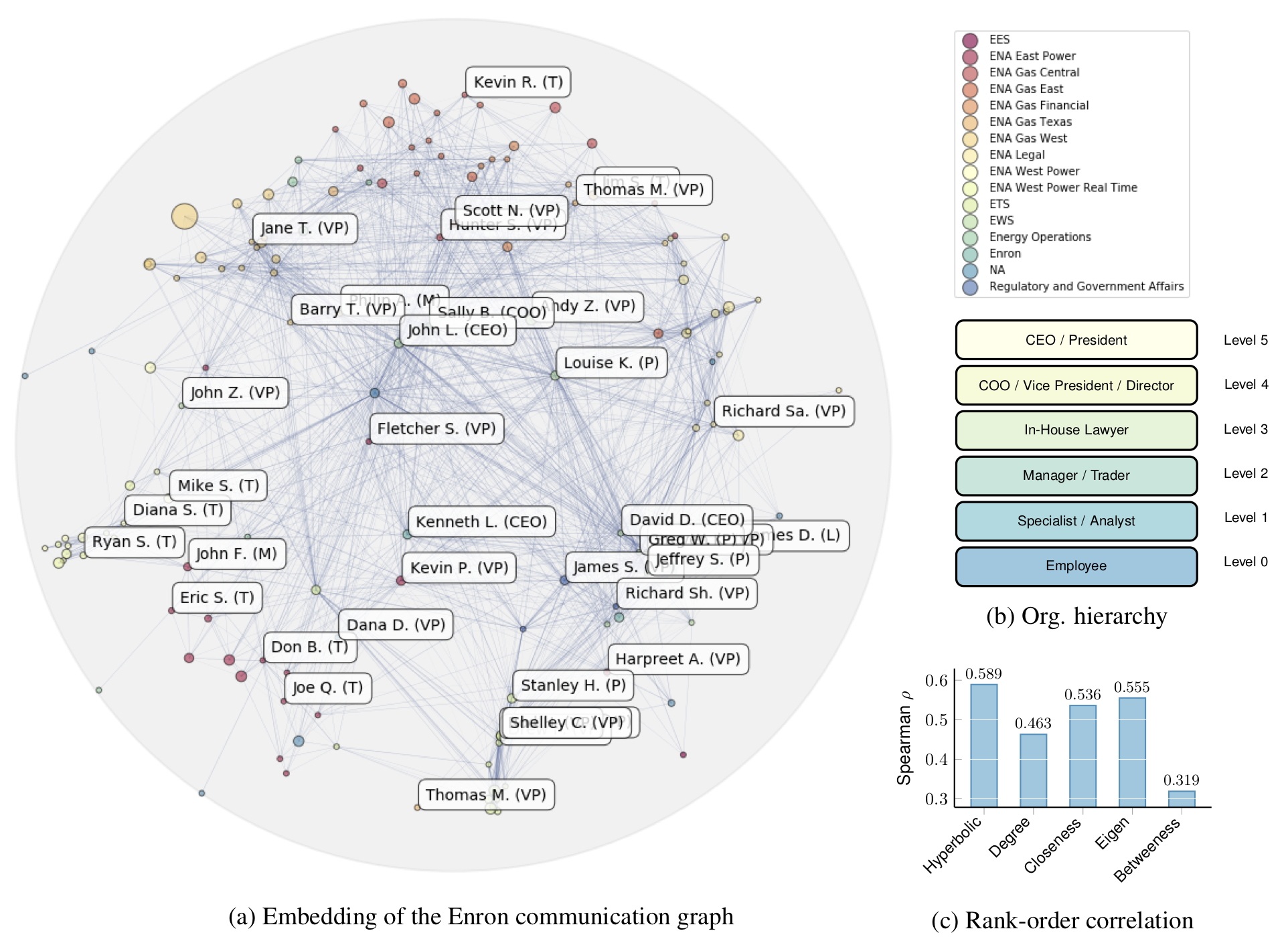 Hierarchical structures are ubiquitous in network biology

Challenges: 
How to infer hierarchies from pairwise similarity scores?
How to learn continuous representations of hierarchies?
How to exploit the properties of networks’ hyperbolic geometry?
Image from: Nickel et al. 2018. Learning Continuous Hierarchies in the Lorentz Model of Hyperbolic Geometry. ICML.
11
Deep Learning for Network Biology -- snap.stanford.edu/deepnetbio-ismb -- ISMB 2018
Explainability
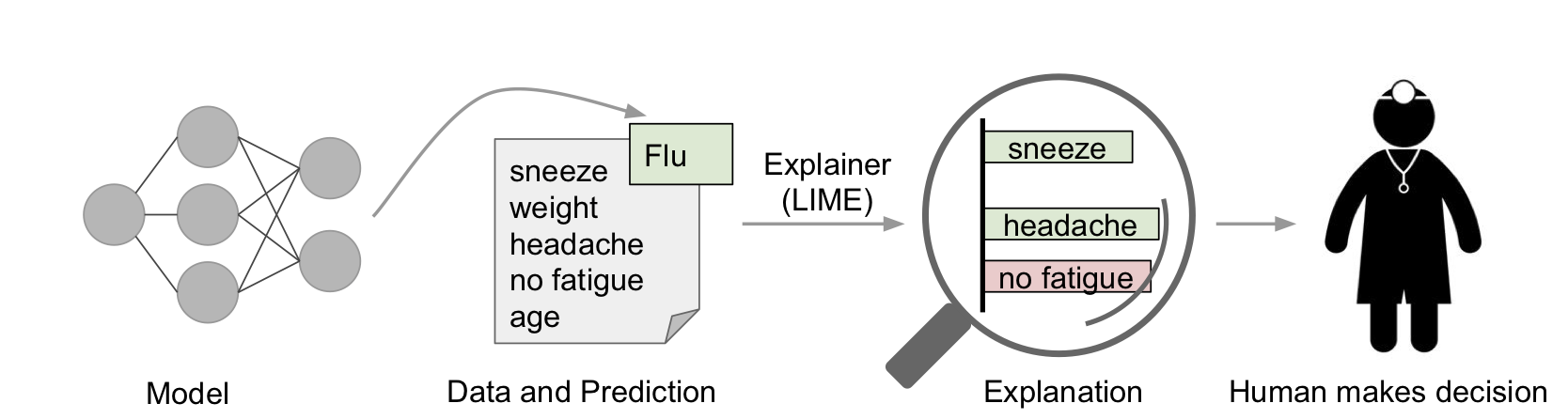 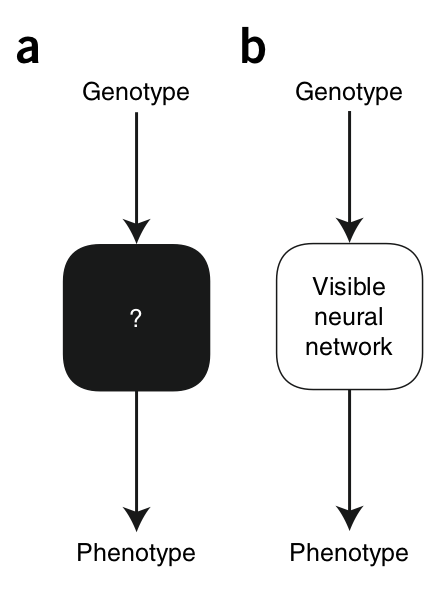 Interpretable
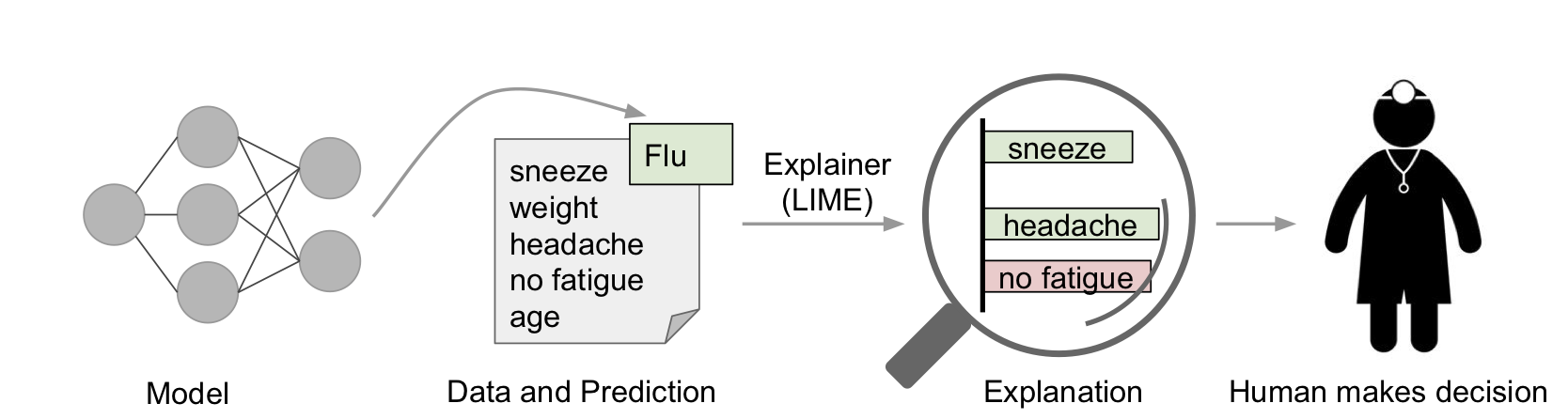 Image from: Ma et al. 2018. Using deep learning to model the hierarchical structure and function of a cell. Nature Methods. Ribeiro et al. 2016. “Why Should I Trust You?” Explaining the Predictions of Any Classifier. KDD.
12
Deep Learning for Network Biology -- snap.stanford.edu/deepnetbio-ismb -- ISMB 2018
Internet-Based Phenotyping
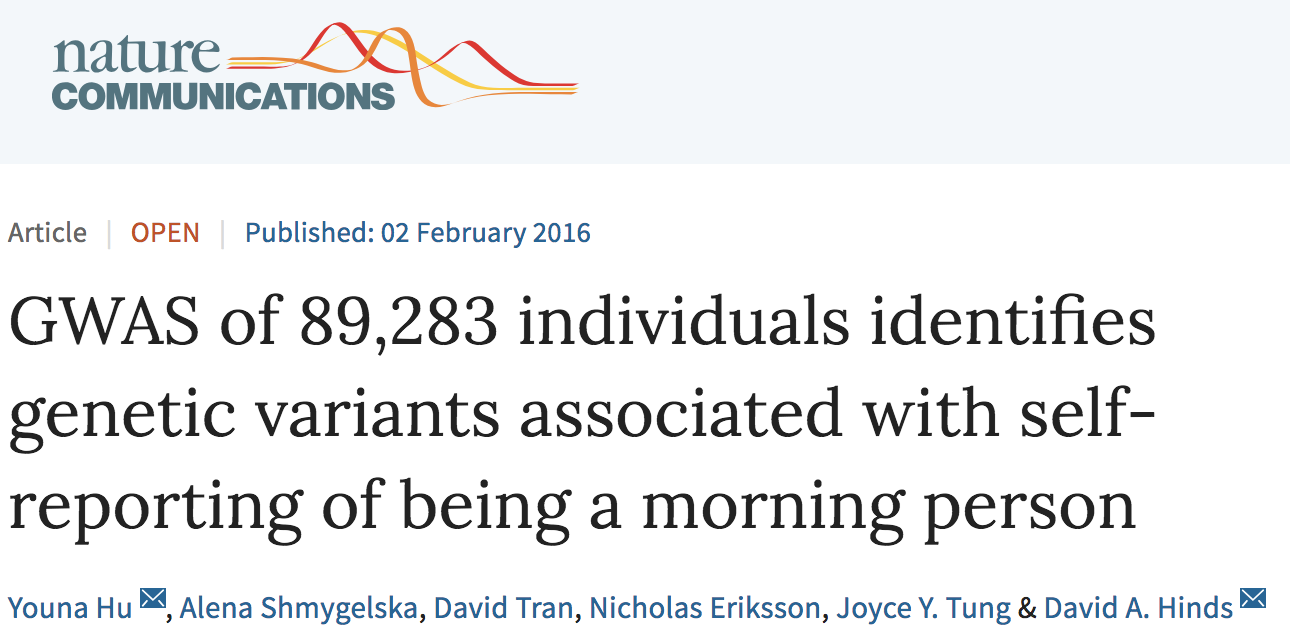 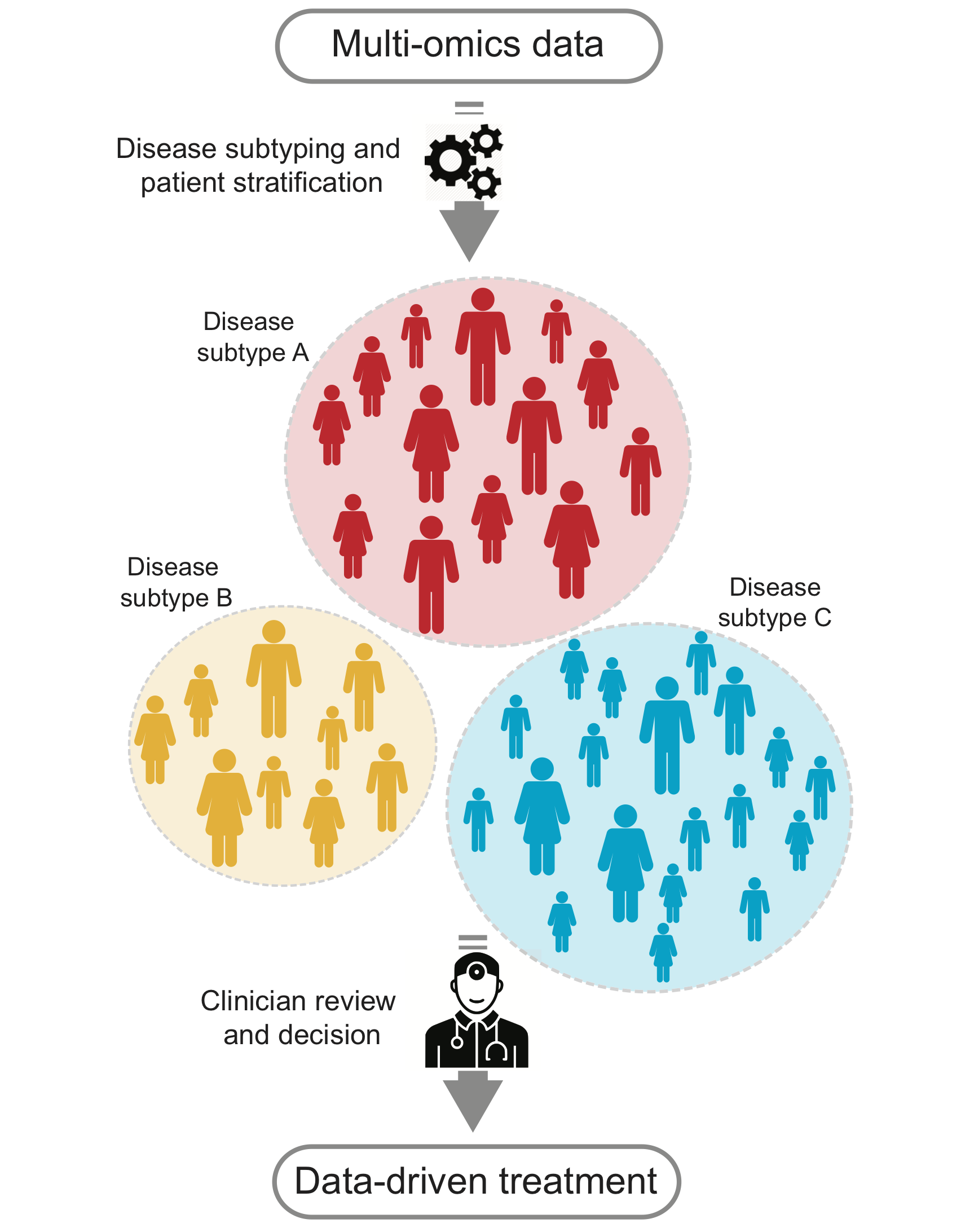 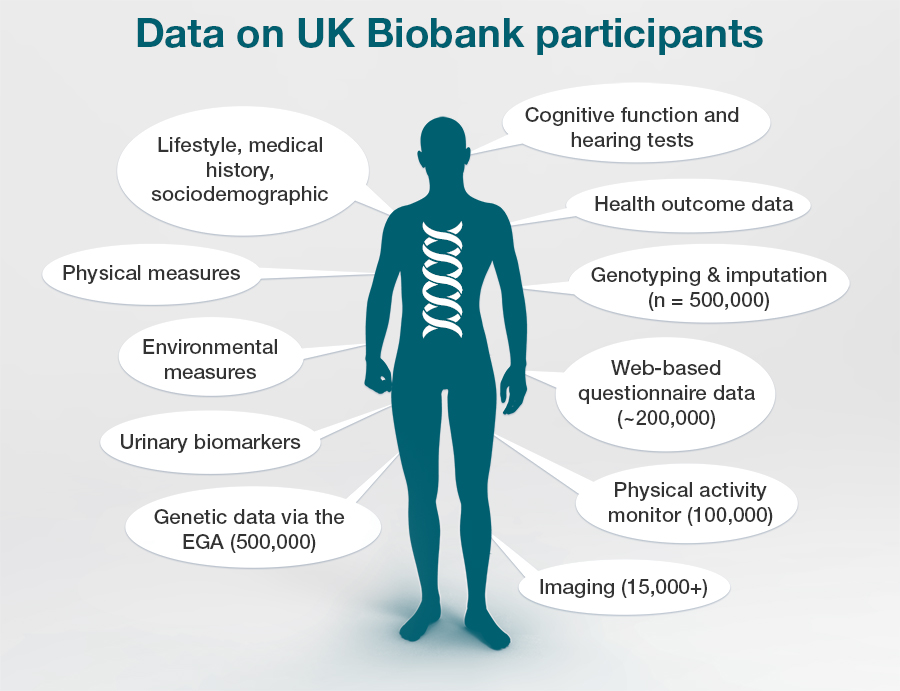 Self-reported & ecological data
UK Biobank: A prospective cohort of 500 K people to support the investigation of risk factors for major diseases of middle and old age
Image from: Zitnik et al. 2018. Machine Learning for Integrating Data in Biology and Medicine: Principles, Practice, and Opportunities. 
.
13
Deep Learning for Network Biology -- snap.stanford.edu/deepnetbio-ismb -- ISMB 2018
Giga-Scale Network Data
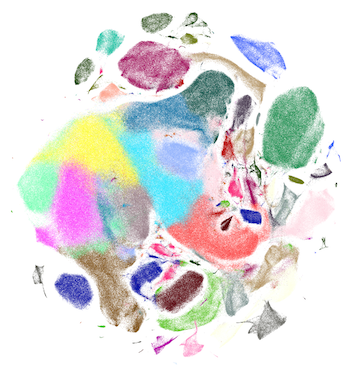 Goal: Handle massive graphs

Challenge: Existing methods do not scale to new high-throughput datasets

Idea: Use graph neural networks with efficient batch optimization and parameter sharing
E.g., The Human Cell Atlas: cell-cell similarity networks
Image from: Wolf et al. 2018. SCANPY: large-scale single-cell gene expression data analysis. Genome Biology.
14
Deep Learning for Network Biology -- snap.stanford.edu/deepnetbio-ismb -- ISMB 2018
This Tutorial
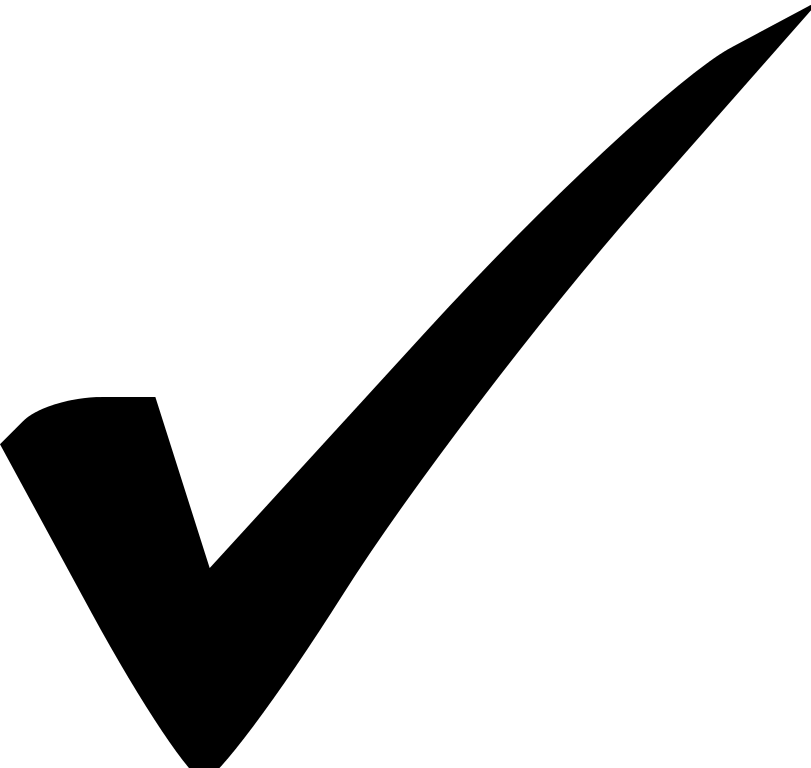 1) Node embeddings
Map nodes to low-dimensional embeddings
Applications: PPIs, Disease pathways
2) Graph neural networks
Deep learning approaches for graphs
Applications: Gene functions
3) Heterogeneous networks
Embedding heterogeneous networks
Applications: Human tissues, Drug side effects
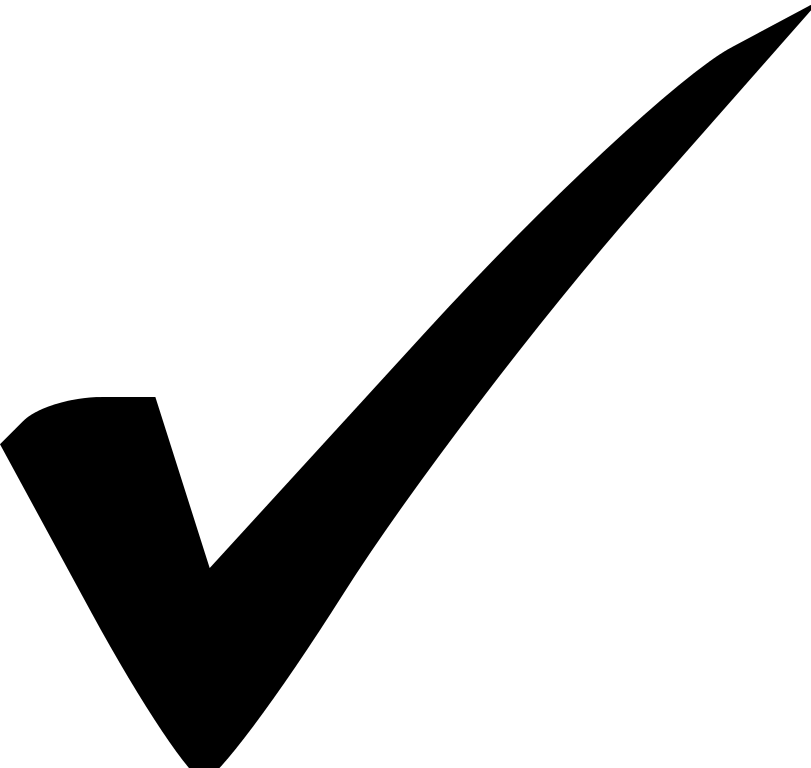 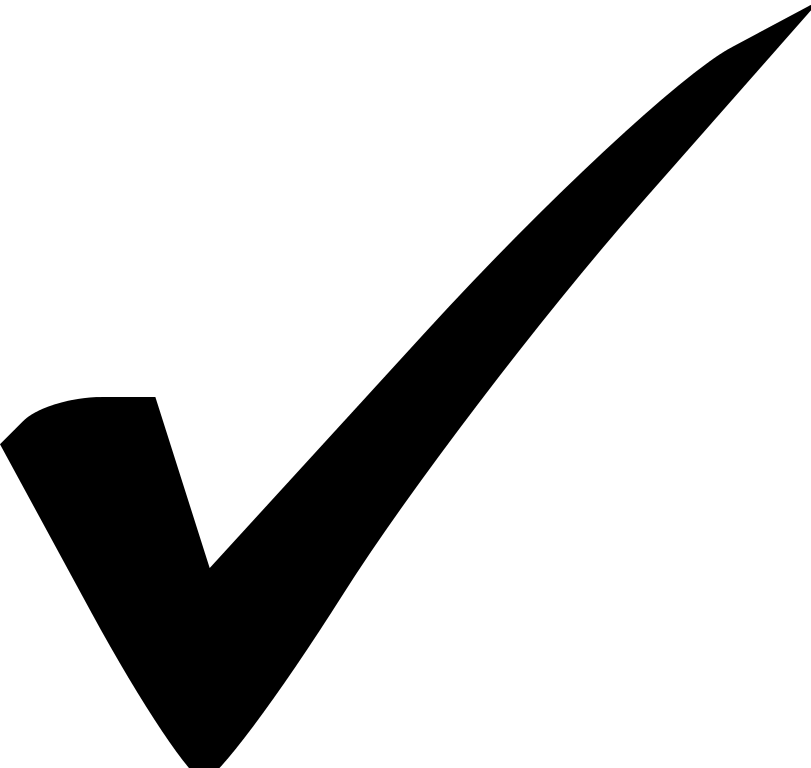 15
Deep Learning for Network Biology -- snap.stanford.edu/deepnetbio-ismb -- ISMB 2018
Deep Learning for Network Biology

How to Start?
16
Deep Learning for Network Biology -- snap.stanford.edu/deepnetbio-ismb -- ISMB 2018
Tutorial Resources
Network analytics tools in SNAP
Deep learning code bases:
End-to-end examples in Tensorflow/PyTorch
Popular code bases for graph neural nets
Easy to adapt and extend for your application
Network data:
snap.stanford.edu/projects.html: 
CRank, Decagon, MAMBO, NE, OhmNet, Pathways, and many others
17
Deep Learning for Network Biology -- snap.stanford.edu/deepnetbio-ismb -- ISMB 2018
Network Analytics with SNAP
Stanford Network Analysis Platform (SNAP) is our general purpose, high-performance system for analysis and manipulation of large networks
http://snap.stanford.edu
Scales to massive networks with hundreds of millions of nodes and billions of edges
SNAP software: C++, Python
Software requirements: none
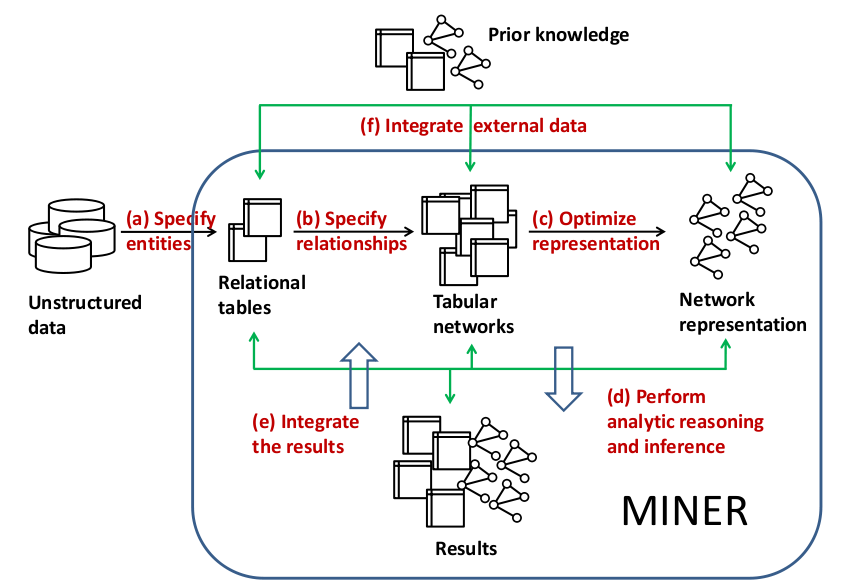 18
Deep Learning for Network Biology -- snap.stanford.edu/deepnetbio-ismb -- ISMB 2018
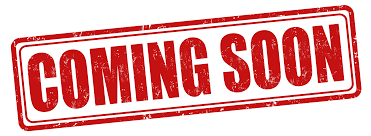 BioSNAP: Network Data
Biomedical network dataset collection:
Different types of biomedical networks
Ready to use for: 
Algorithm benchmarking
Method development
Knowledge discovery
Easy to link entities across datasets
Total: 250M entities, 
2.2TB raw network data
19
Deep Learning for Network Biology -- snap.stanford.edu/deepnetbio-ismb -- ISMB 2018
Deep Learning Code Bases
Node2vec: 	           	   
https://github.com/aditya-grover/node2vec (Python) 
https://github.com/snap-stanford/snap/tree/master/examples/node2vec (C++) 
Graph Convolutional Networks (GCNs):  
https://github.com/tkipf/gcn (Tensorflow)
https://github.com/tkipf/pygcn (PyTorch)
https://github.com/tkipf/keras-gcn (Keras)
GraphSAGE:
https://github.com/williamleif/GraphSAGE (Tensorflow)
https://github.com/williamleif/graphsage-simple (Pytorch)
Metapath2vec and metapath2vec++ (Python):  
https://ericdongyx.github.io/metapath2vec/m2v.html
OhmNet (Python): 		   
https://github.com/marinkaz/ohmnet
Decagon (Tensorflow):                                 
https://github.com/marinkaz/decagon
20
Deep Learning for Network Biology -- snap.stanford.edu/deepnetbio-ismb -- ISMB 2018
Deep Learning for Network Biology
Next-Generation Machine Learning for Networks in Biology and Medicine
Deep Learning for Network Biology -- snap.stanford.edu/deepnetbio-ismb -- ISMB 2018
21
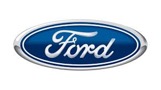 Industry Partnerships
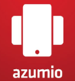 PhD Students
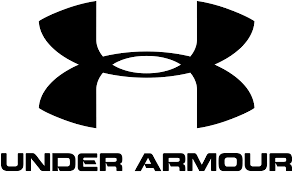 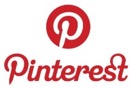 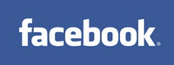 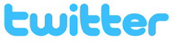 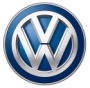 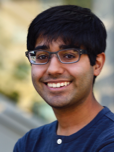 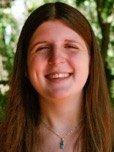 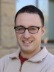 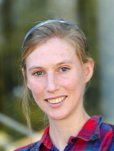 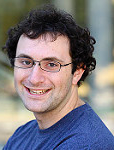 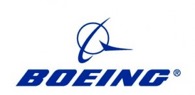 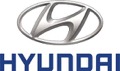 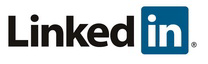 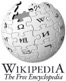 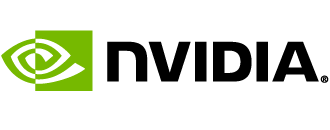 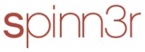 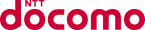 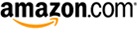 ClaireDonnat
David
Hallac
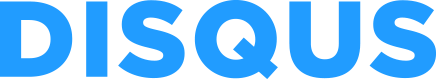 MitchellGordon
Emma
Pierson
GeetSethi
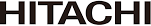 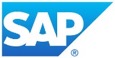 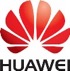 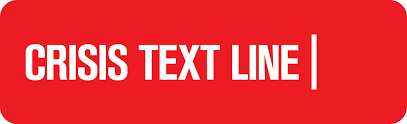 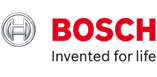 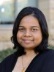 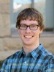 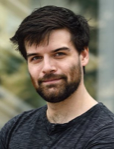 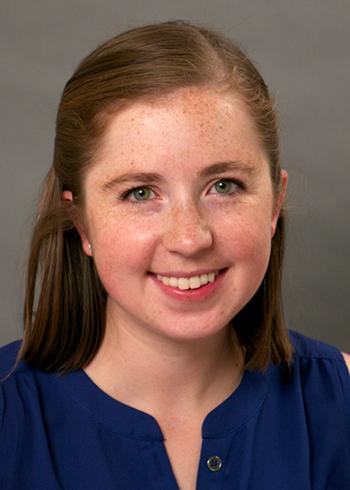 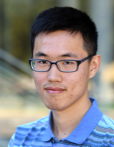 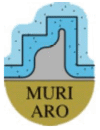 Funding
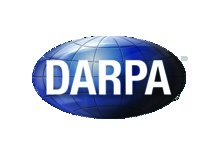 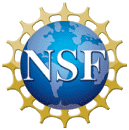 RexYing
Tim
Althoff
Himabindu
Lakkaraju
Will
Hamilton
AlexPorter
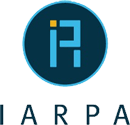 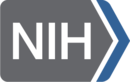 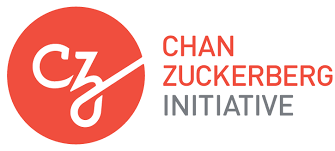 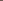 Post-Doctoral Fellows
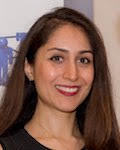 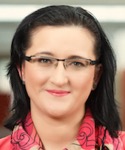 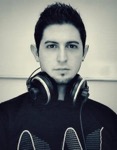 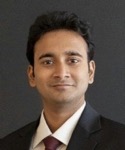 Collaborators
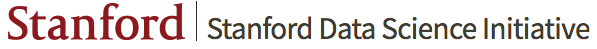 Dan Jurafsky, Linguistics, Stanford University
Christian Danescu-Miculescu-Mizil, Information Science, Cornell University
Stephen Boyd, Electrical Engineering, Stanford University
David Gleich, Computer Science, Purdue University
VS Subrahmanian, Computer Science, University of Maryland
Sarah Kunz, Medicine, Harvard UniversityRuss Altman, Medicine, Stanford University
Jochen Profit, Medicine, Stanford University
Eric Horvitz, Microsoft Research
Jon Kleinberg, Computer Science, Cornell University
Sendhill Mullainathan, Economics, Harvard University
Scott Delp, Bioengineering, Stanford University
Jens Ludwig, Harris Public Policy, University of Chicago
BaharanMirzasoleiman
Marinka
Zitnik
Michele
Catasta
Srijan
Kumar
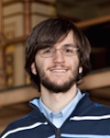 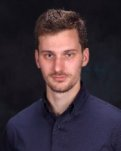 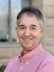 Research
Staff
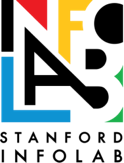 Stephen
Bach
AdrijanBradaschia
Rok
Sosic
22
Deep Learning for Network Biology -- snap.stanford.edu/deepnetbio-ismb -- ISMB 2018
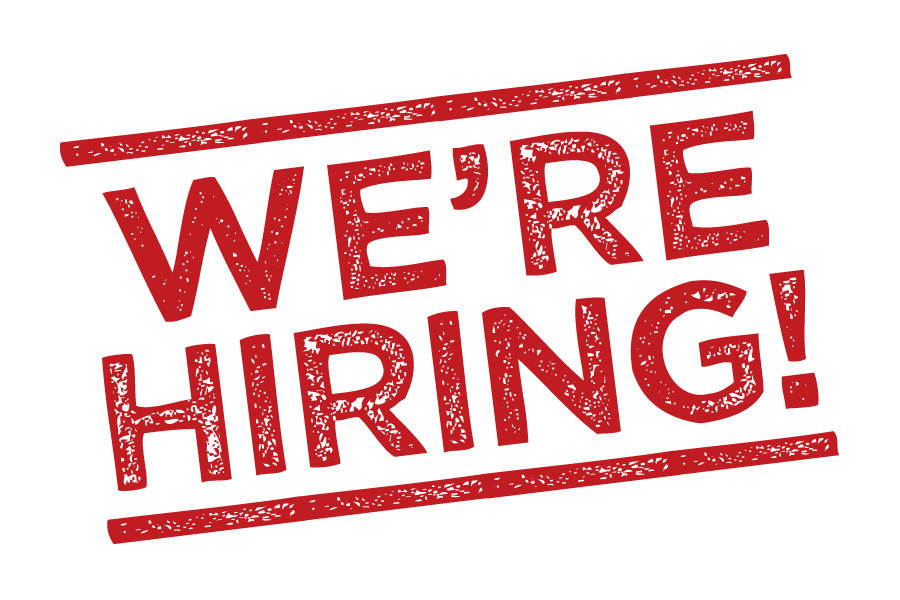 Many interesting high-impact projects in Machine Learning and Large Biomedical Data 

Applications: Precision Medicine & Health, Drug Repurposing, Drug Side Effect modeling, Network Biology, and many more
23
Deep Learning for Network Biology -- snap.stanford.edu/deepnetbio-ismb -- ISMB 2018